Mujeres que servían a Jesús
Aconteció después, que Jesús iba por todas las ciudades y aldeas, predicando y anunciando el evangelio del reino de Dios, y los doce con él,  
Luc 8:2  y algunas mujeres que habían sido sanadas de espíritus malos y de enfermedades: María, que se llamaba Magdalena, de la que habían salido siete demonios, 
Luc 8:3  Juana, mujer de Chuza intendente de Herodes, y Susana, y otras muchas que le servían de sus bienes.
Jesús con frecuencia usó a las mujeres como ilustraciones en Su enseñanza. Linda Belleville nota: “Esto está en agudo contraste con los rabinos de ese entonces. Uno busca en vano en la enseñanza de ellos, tan siquiera una historia o ilustración de sermón que mencione a las mujeres” (Mujeres Líderes y la Iglesia, pág. 48). En muchas de las ilustraciones de Jesús, las mujeres son presentadas como modelos positivos de fe, que los hombres deben de seguir.
Por ejemplo:
•La reina del sur, que fue más sabia que los judíos del primer siglo (Mateo 12:42).
La mujer que mezcló la levadura con la harina (Mateo 13:33), que es presentada como una ilustración de la forma en la que opera el reino de Dios. Mujeres trabajando cuando Cristo regrese, algunas de las cuales estarán listas y otras no (Mateo 24:41).Diez vírgenes, de las cuales cinco estaban preparadas y cinco no (Mateo 25:1-13).
La viuda de Sarepta, a quien Jesús usó como ejemplo de una gentil a la cual Dios favoreció (Lucas 4:26).La mujer que encontró la moneda que había perdido (Lucas 15:8-10). En ésta parábola la mujer juega el papel de Dios, así como lo hizo el pastor en la parábola anterior y lo hará el padre en la siguiente parábola
Una viuda persistente (Lucas 18:1-8), un modelo a imitar en oración por los discípulos. Una viuda que dio todo lo que tenía (Lucas 21:1-4).
En Lucas 11, una mujer anónima dijo: “¡Dichosa la mujer que te dio a luz y te amamantó!” (v. 27). Jesús no negó que Su propia madre era bendecida, pero Él dijo que la verdadera bendición es dada a “los que oyen la palabra de Dios y la obedecen” (v. 28). El valor espiritual de una mujer se basa en su respuesta a Dios, no en el desempeño de funciones biológicas. Las mujeres son salvadas por la fe, no por dar a luz criaturas.
Jesús elaboró un punto similar cuando las personas le dijeron que Su madre y Sus hermanos querían hablar con Él (Mateo 12:47). Él respondió que Sus discípulos eran su verdadera familia:
“mi hermano, mi hermana y mi madre son los que hacen la voluntad de mi Padre que está en el cielo” (vv. 49, 50).  La respuesta espiritual es más importante que el origen biológico. Jesús expandió la respuesta para incluir “hermana”, aunque el comentario original no mencionaba hermanas; al hacerlo así, Él implicó que las mujeres estaban espiritualmente en igualdad con los hombres.
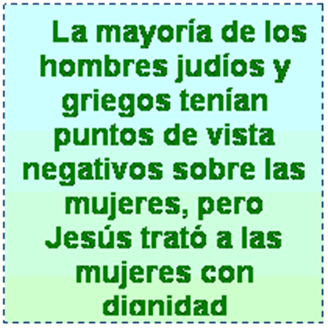 Poco antes que Jesús fuera arrestado y crucificado en la Cruz, una mujer lo ungió con una gran cantidad de costoso perfume. Los discípulos murmuraron acerca del gasto, pero Jesús alabó a la mujer: “Ella ha hecho una obra hermosa conmigo…les aseguro que en cualquier parte del mundo donde se predique éste evangelio, se contará también, en memoria de ésta mujer, lo que ella hizo” (Mateo 26:10, 13).
Lo que ella hizo es una gran ilustración para todos los discípulos: devoción sin restricción. Jesús dijo a la mujer que lo ungió: “Tu fe te ha salvado” (Lucas 7:50), y el hecho de que ésta historia esté preservada en los Evangelios, significa que la fe de ella es un ejemplo para nosotros hoy.
Similarmente, una mujer cananea fue alabada por tener una gran fe (Mateo 15:28). Como una gentil, ella no tenía razón para reclamar favor alguno procedente de Él, pero apeló a la gracia y la misericordia, y las recibió
Las mujeres en el ministerio de Jesús
La mayoría de los hombres judíos y griegos tenían puntos de vista negativos sobre las mujeres, pero Jesús trató a las mujeres con dignidad y respeto. Él las vio no en términos de su género sexual, sino en términos de su relación con Dios. Él sanó a varias mujeres, echó demonios fuera de ellas y resucitó de los muertos a los hijos de ellas.
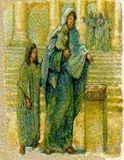 Ahora veamos a algunas de las mujeres en la vida de Jesús.
Elisabeth
Empezamos nuestro breve estudio con una mujer cuyo rol ocurrió antes que Jesús naciera. Elizabet, esposa del anciano sacerdote Zacarías, fue notada por ser “intachable delante de Dios” y totalmente obediente (Lucas 1:6). Cuando María visitó a Elizabet, “la criatura saltó en su vientre. Entonces Elizabet, [fue] llena del Espíritu Santo” y pronunció una bendición sobre María—y sus palabras ahora son parte de la Escritura (vv. 41-45).
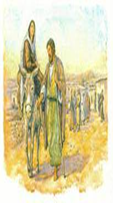 Ana
Cuando Jesús fue llevado al templo para ser dedicado, una anciana profetisa llamada Ana “dio gracias a Dios y comenzó a hablar del niño a todos los que esperaban la redención de Jerusalén” (Lucas 2:38). Desafortunadamente, no sabemos lo que ella dijo o cómo esparció ella la noticia.
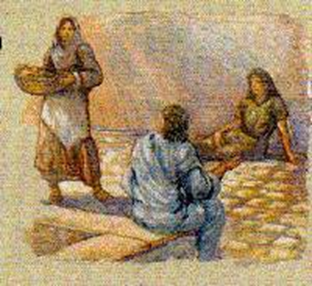 Aunque los rabinos judíos decían que los hombres no debían hablar con las mujeres, Jesús contaba a las mujeres como Sus amigas. “Jesús amaba a Marta, a su hermana y a Lázaro” (Juan 11:5). En una ocasión que Jesús estaba visitando Betania, “una mujer llamada Marta lo recibió en su casa” (Lucas 10:38). Ya que Marta era dueña de una casa; ella podría haber sido una viuda. Su hermana María estaba “sentada a los pies del Señor, y escuchaba lo que Él decía” (v. 39). Pero Marta estaba ocupada preparando la comida, y le pidió a Jesús que le dijera a María que la ayudara
Los rabinos decían que a las mujeres no se les debía enseñar la Escritura, así que María estaba eludiendo un rol típico de las mujeres para poder hacer algo que estaba normalmente conferido a los hombres. Pero Jesús no “la puso en su lugar”. Más bien, Él dijo que ella había escogido el lugar correcto en ese momento. “…Sólo una [cosa] es necesaria. María ha escogido la mejor, y nadie se la quitará” (v. 42). El crecimiento espiritual es más importante que los deberes domésticos. En cualquier hogar
En ese incidente, María puso un mejor ejemplo que Marta. Pero James Borland nota que Marta debería ser recordada también por otro incidente: “Más tarde, en otra visita de Jesús a Betania, fue Marta la que fue enseñada por Jesús mientras María se quedó sentada en la casa (Juan 11:20)…Marta dio una excelente confesión acerca de Jesús, diciendo: ‘Sí, Señor, yo creo que tú eres el Cristo, el Hijo de Dios, el que había de venir al mundo’” (Juan 11:27, NVI).
La mujer samaritana en el pozo
El diálogo más largo registrado que Jesús tuvo con algún individuo, fue con una mujer—una mujer samaritana. La lección que Jesús le dio acerca del agua viva, fue tan profunda espiritualmente como la lección que le dio a Nicodemo—y la mujer tuvo una mejor respuesta. A diferencia de Nicodemo, ella estaba dispuesta a ser relacionada con Jesús. Ella le dijo a sus vecinos acerca de Jesús, y muchos de ellos creyeron en Jesús “por el testimonio que daba la mujer” (Juan 4:28, 29, 39
Una hija de Abraham
Cuando Jesús estaba enseñando en una sinagoga, una mujer que había estado encorvada por 18 años entró y Jesús la sanó (Lucas 13:10-13). El jefe de la sinagoga criticó a Jesús, pero Jesús defendió Su acción, diciendo que la mujer era “una hija de Abraham” (v. 16).
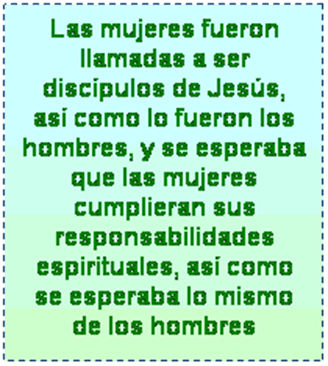 Juana y Susana
Lucas nos dice que varias mujeres que habían sido sanadas ayudaban a Jesús apoyándolo “con sus propios recursos” (Lucas 8:3). Éstas incluían: “Juana, esposa de Cuza, el administrador de Herodes; Susana y muchas más”. Aunque ellas probablemente estaban involucradas en la preparación de los alimentos, Lucas indica que su papel más significativo era cubrir las cuentas monetarias.
Mateo 27:55, 56 también menciona que “muchas mujeres…habían seguido a Jesús desde Galilea para cuidar de Sus necesidades. Entre ellas estaban María Magdalena, María la madre de Jacobo y de José, y la madre de los hijos de Zebedeo (Marcos 15:40 reporta que su nombre era Salomé). Lucas 23:27 reporta que muchas mujeres de Jerusalén lo seguían después de Su arresto, y Él se volvió a ellas y les enseñó, diciendo que incluso peores tiempos vendrían para Jerusalén.
Una mujer con hemorragias
Mientras Jesús estaba en camino a casa de Jairo, una mujer que había estado padeciendo de hemorragias por 12 años lo tocó, y fue sanada (Marcos 5:22-29). Ella tenía miedo de que Jesús se enojara (los rabinos normalmente evadían a las mujeres, especialmente las impuras), pero Jesús no estaba enojado. Él dijo: “¡Hija, tu fe te ha sanado!” (v. 34) —dirigiéndose a ella con una palabra de afecto y públicamente alabando la fe de ella. Similarmente, Jesús no tuvo miedo de tocar a otra hija impura, la hija muerta de Jairo (v. 41).
María Magdalena
Lucas nos dice que María Magdalena tuvo siete demonios que fueron echados de ella (Lucas 8:2), pero María sería mejor conocida como la primera en ver la tumba vacía, la primera en llevar la buena nueva a los discípulos.
Graham escribe: “María es casi siempre mencionada primero en la lista de las mujeres que fueron discípulos de Jesucristo. Ella pudo haber sido una de las líderes de ese grupo de mujeres que seguían a Jesús, desde el inicio de Su ministerio en Galilea hasta Su muerte e incluso después. El Jesús resucitado se apareció primero a ella. Es irónico que en un tiempo cuando las mujeres no podían ser testigos legales, Jesucristo escogió a las mujeres como los primeros testigos de Su resurrección”.
Aunque los hombres huyeron para salvar sus vidas, las mujeres fielmente siguieron a Jesús hasta la cruz (Mateo 27:55, 56), y María se sentó cerca mientras José de Arimatea ponía el cuerpo de Jesús en la tumba (v. 61). María lideró a las mujeres que vinieron a ungir a Jesús temprano el domingo por la mañana (Marcos 16:2), y un ángel les dijo que Jesús había sido resucitado (v. 6). 

Entonces, ellas contaron la nueva a los 11 discípulos (Lucas 24:10).
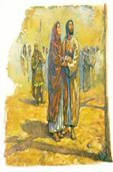 Jesús se apareció primero a María (Juan 20:14), y le dijo que se lo contara a los discípulos, lo cual ella hizo (vv. 17, 18). Desde el nacimiento hasta la resurrección, las mujeres fueron una parte importante del ministerio de Jesús.
ESTAS  MUJERES SERVIA A CRISTO,  DANDOLE GRACIAS  POR LO QUE EL HABIA HECHO.
Hoy hay muchas mujeres que han sido rescatadas por Cristo  de una vida pecaminosa.  ¿le están sirviendo a Cristo?
¿LE SIRVEN A CRISTO?
Cristo quiere  hombres y mujeres   que le sirvan en su iglesia, y de esta manera   estarán sirviendo, a Cristo, sabemos que él es cabeza del cuerpo (la iglesia)  hombres y mujeres componen el cuerpo de Cristo.  Todos somos importantes.
1.	Servir  en   la evangelización casa por casa, es una de las formas para servir a Cristo.  En estos tiempos  no hay   hermanas Mujeres que  tengan  la iniciativa  de   predicar el evangelio de Cristo a una persona  que lo necesite.  Como también hay  pocos varones con  la actitud de  predicarle el evangelio, a otra persona.
2.	Yo creo que es fundamental que nosotros seamos  miembros útiles en la iglesia. Hombres y mujeres. Yo me pregunto ¿Por qué  no hay hermanas que  ayuden en la evangelización casa por casa?  Será   que ellas no tienen responsabilidad de hacerlo?   Claro que deben hacerlo.  Por  agradecimiento  por que ahora es una hija de Dios.
       ¿Qué hay  de las esposa del predicador?
Un hermano me hizo esta pregunta, ¿Por qué la esposa del Predicador no enseña a otras hermanas?
Yo pienso que la esposa del predicador debería  mostrar su agradecimiento a Dios,
1.	Por ser miembro de la iglesia y ser  la esposa de un predicador
2.	Ella debe tener mucho conocimiento de la biblia.
3.	Debe saber responder a cualquier pregunta que la hagan a ella. 
4.	Debe saber y  aconsejar  a las hermanas Jóvenes.
5.	Ella debe ser un buen ejemplo en su hogar. Para  enseñar a otras.
6.	Ella debe leer  la biblia. Estar  muy pendiente de los  estudio y acompañar a su esposo,(predicador.)
Hay necesidad de que las hermanas maduras (mayores)  reúnan a las Jóvenes y las instruyan en  buenos consejos,   deberían la esposa del predicador  tomar ese rol 
Y servir a Cristo.
Las hermanas saben que públicamente en las reuniones no pueden hablar, ni predicar en el pulpito. (1Corintio 14:33-37  1 Timoteo 2:11-15)
Pero estos pasajes no le prohíben  que    lo haga  privadamente. A acompañada de
Si usted no está sirviendo  como quiere Jesús es el momento que inicie su  trabajo 
Jua 12:26  Si alguno me sirve, sígame; y donde yo estuviere, allí también estará mi servidor. Si alguno me sirviere, mi Padre le honrará. 
Hch 6:2  Entonces los doce convocaron a la multitud de los discípulos, y dijeron: No es justo que nosotros dejemos la palabra de Dios, para servir a las mesas. 
Rom 12:7  o si de servicio, en servir; o el que enseña, en la enseñanza;
Rom 12:11  En lo que requiere diligencia, no perezosos; fervientes en espíritu, sirviendo al Señor; 
Rom 14:18  Porque el que en esto sirve a Cristo, agrada a Dios, y es aprobado por los hombres. 
Efe 6:7  sirviendo de buena voluntad, como al Señor y no a los hombres,
Para que la iglesia de Cristo en cualquier lugar que este, en estas harías debe ser fuerte. es  necesario, que trabajemos como equipo. Hombres y mujeres.  Con un mismo propósito salvar almas  de las garras del diablo.
Y traer  almas para Cristo.
1Co 3:5  ¿Qué,  pues,  es Pablo,  y qué es Apolos?  Servidores por medio de los cuales habéis creído;  y eso según lo que a cada uno concedió el Señor.
1Co 3:6  Yo planté,  Apolos regó;  pero el crecimiento lo ha dado Dios.
1Co 3:7  Así que ni el que planta es algo,  ni el que riega,  sino Dios,  que da el crecimiento.
1Co 3:8  Y el que planta y el que riega son una misma cosa;  aunque cada uno recibirá su recompensa conforme a su labor.

Dios le bendiga

Carlos Morgan